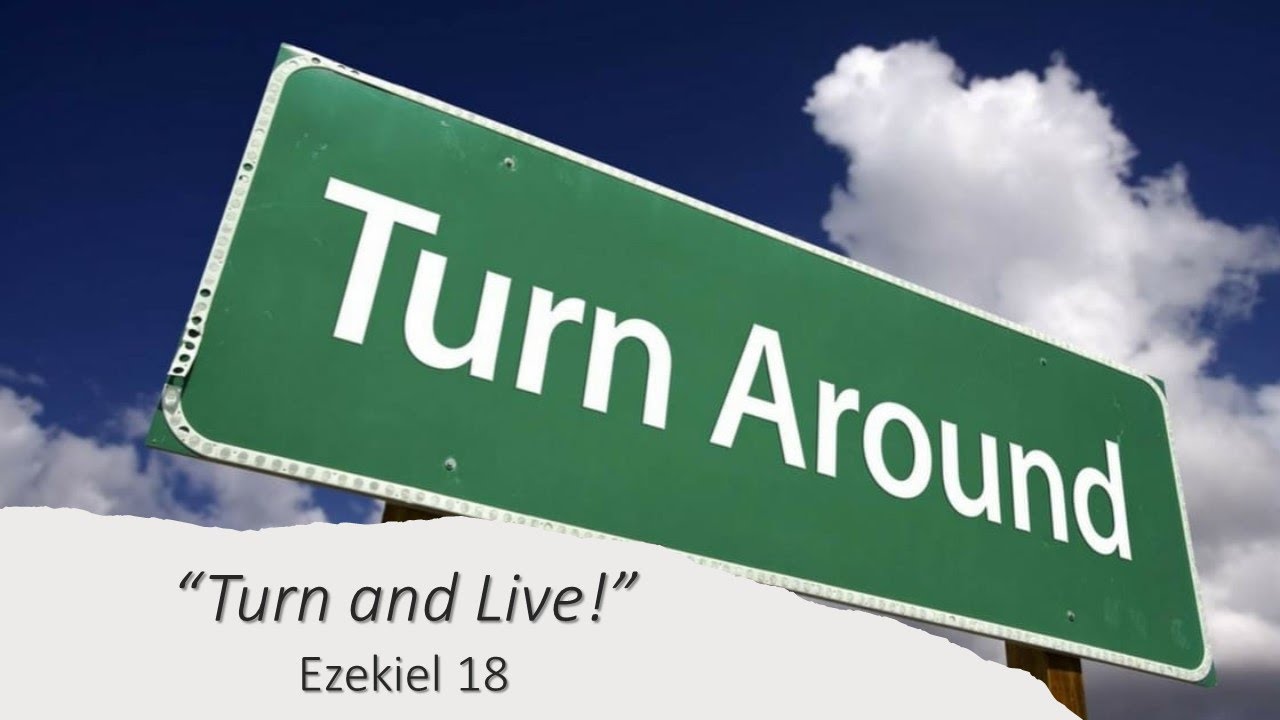 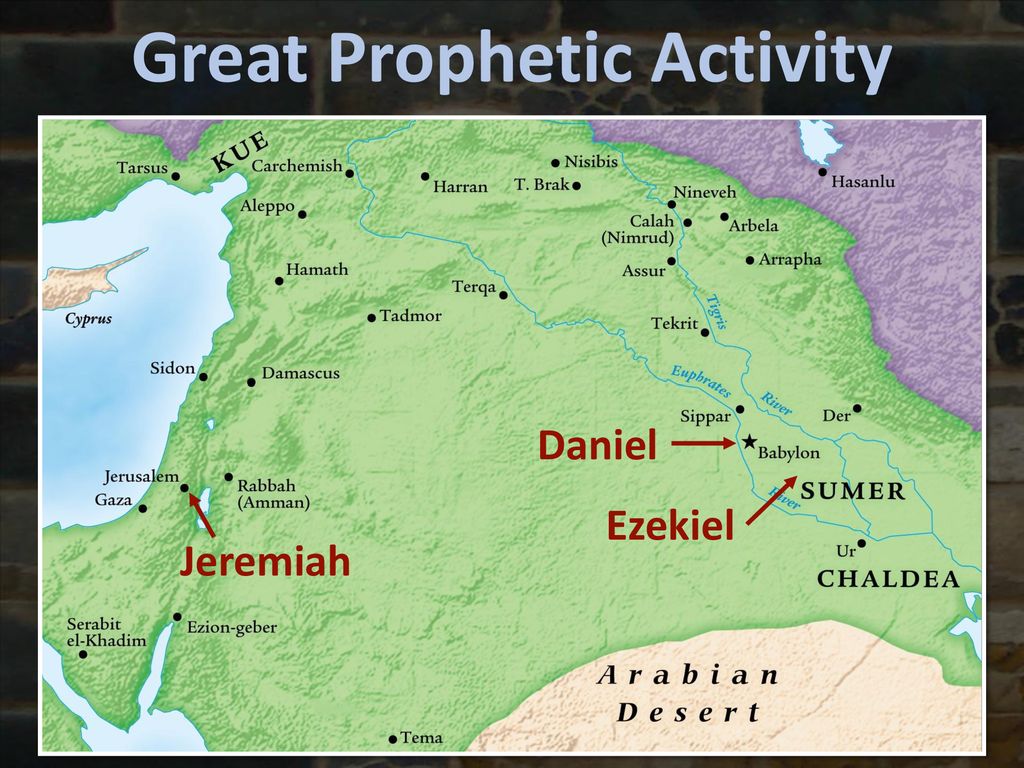 Complaint of the Jewish Exiles
The believed they were in captivity because of the sins of the evil kings and leaders before them. 
2 Kings 21:10-16; 23:26-27
Manasseh had repented and was forgiven (2 Chron. 33:10-13). Why were they suffering his punishment?

“The fathers have eaten sour grapes, and the children’s teeth are set on edge.”
One’s Personal Standing Before God - vs. 3-20
“Behold, all souls are Mine; the soul of the father as well as the soul of the son is Mine; the soul who sins shall die.” 
Ezekiel 18:4
One’s Personal Standing Before God - vs. 3-20
The Righteous Man - vs. 5-9
The Wicked Son - vs. 10-13
The Righteous Grandson - vs. 14-18
God’s Conclusion - vs. 19-20
The Blessing and Curse of a Changed Mind - vs. 21-29
The Wicked Man Can Turn From His Sins and Live - vs. 21-23
The Righteous Man Can Turn From His Righteousness and Die - v. 24
The Exiles’ Complaint - vs. 25-29
God’s Call to Repentance - vs. 30-32
Consider Our Ways - v. 28
Turn From All Our Sins - vs. 21, 28, 30
Cast Away All Our Transgressions - vs. 31
Get a New Heart - vs. 31
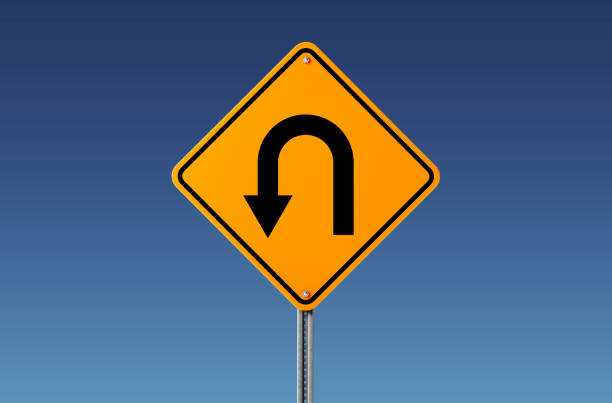 Lessons from Ezekiel 18
We are accountable to God. 
“Inherited Sin,” “Calvinistic Predestination,” and “Once Saved/Always Saved” are false doctrines.
God cares about every person, delighting in our repentance and salvation. 
True repentance has requirements.